Module 10
Types of Evidence of
Sexual Violence

INTERNATIONAL PROTOCOL
PART IV – DOCUMENTATION IN PRACTICE: PREPARATION
PAGES 140-159
Training Materials on the International Protocol
© Institute for International Criminal Investigations 2018
Session objectives
Training Materials on the International Protocol
© Institute for International Criminal Investigations 2018
2
What is CARSV evidence?
International Protocol, pages 140-145
The aim of any CARSV documentation process is to collect the most reliable information or evidence – Protocol uses both terms

“Evidence” usually refers to relevant information that has probative value to establish a fact in dispute before a court and is subject to formal evidentiary and chain of custody requirements

Relevant CARSV information or evidence can be:
Researched or found by you
Handed over to you voluntarily or following a court order
Documented by you or third parties
Training Materials on the International Protocol
© Institute for International Criminal Investigations 2018
3
What is CARSV evidence?
You can classify evidence into four main types – they complement each other & may overlap due to the method of collection or storage
© Institute for International Criminal Investigations 2018
4
What is the impact of rules of procedure and evidence?
International Protocol pages, 140-145
Module 4 – Individual Criminal Responsibility (section D)
Standards of proof and evidentiary requirements may vary depending on the purpose of documentation (criminal, civil or other claims) and context (domestic or international, specific legal system)
 
In criminal prosecutions, you must prove facts beyond a reasonable doubt, while lower standards of proof (e.g. balance of probabilities or other) usually apply to other forms of accountability

Applicable rules of procedure and evidence (RPE) govern not only what type of evidence is admissible to prove CARSV but also criteria to assess its probative value, whether corroboration is necessary (legally or for other reasons) and who can collect and/or store what evidence and how
Training Materials on the International Protocol
© Institute for International Criminal Investigations 2018
5
[Speaker Notes: The impact of evidentiary and procedural requirements, International Protocol Chapter 10, Box 1]
What is the impact of rules of procedure and evidence?
International Protocol, pages 140-145
Module 4 – Individual Criminal Responsibility (section D)
Annex 3 – Reasons not to collect Physical Evidence
Certain types of evidence - such as physical evidence - may require specific authorisation to collect and/or can only be processed, handled or stored by trained professionals (e.g. law enforcement investigators, health professionals)

Collecting such evidence without the requisite skills and experience could cause the evidence to be of no or little evidentiary value

It may also be illegal in your jurisdiction to collect such evidence without the requisite skills and experience
Training Materials on the International Protocol
© Institute for International Criminal Investigations 2018
6
What is the impact of rules of procedure and evidence?
International Protocol, pages 140-145
Module 4 – Individual Criminal Responsibility (section D) 
Annex 3 – Reasons not to collect Physical Evidence
For many types of documentation processes, it is not legally or evidentiary necessary to collect physical or forensic evidence

When physical or forensic evidence is not required, you should draw sketches, take photos or collect victim/witness testimony instead
You must find out which standards of proof, substantive and procedural requirements apply to your activities
Training Materials on the International Protocol
© Institute for International Criminal Investigations 2018
7
What do international RPE 
look like?
International Protocol, pages 140-145
Module 4 – Individual Criminal Responsibility (section D)
International practice has developed flexible evidentiary standards and other procedural protections for CARSV victims which include:
No need to corroborate victim’s testimony as a matter of law
Inadmissibility of questions on victim’s prior/ subsequent sexual conduct
Coercive circumstances negate consent
No formal/informal requirement for medical/ forensic evidence
Applicable RPE in your jurisdiction may not always be in line with international standards - and you must find out what they are before conducting your documentation
Training Materials on the International Protocol
© Institute for International Criminal Investigations 2018
8
[Speaker Notes: Domestic prosecution of CARSV crimes – the question of evidence, International Protocol Chapter 10, Box 3

No consent under coercive circumstances, International Protocol Chapter 4, Box 10]
What are the uses and sources 
of information?
International Protocol, pages 140-145
Module 14 – Analysing Evidence/Information and Annex 1 – Evidence Workbook
You must gather evidence to establish that an underlying sexual violence crime/violation took place and other crimes committed against the victim, the context in which those crimes took place and who may be responsible and how

Some evidence is useful as such – some only becomes valuable in combination with other evidence in order to establish a pattern (e.g. programmatic data)

CARSV information may come from individuals, sites of violations, official/non-official sources or be publicly available - open-source information may not always be reliable and needs to be verified and authenticated
© Institute for International Criminal Investigations 2018
9
A. Testimonial evidence
International Protocol, pages 146-148, Module 11 – Interviewing 
Module 14 – Analysing Evidence and Module 16 – Sexual Violence against Children 
Module 17 – Sexual Violence against Men and Boys
Testimonial evidence generally refers to the accounts of victims, eyewitnesses, insider/pattern/expert witnesses and suspects
Testimonial evidence can take various forms including:
Oral testimony given before a court
Sworn witness statement/other written notes
Audio or video recording of testimony
Testimony in adjudicated decisions
You must find out about applicable legal requirements in your context for witness testimony (including on corroboration and hearsay) and carefully consider risks associated with taking audio/video recordings if you are not a mandated actor
© Institute for International Criminal Investigations 2018
10
A. Testimonial evidence
International Protocol, pages 146-148, Module 11 – Interviewing
Module 14 – Analysing Evidence and Module 16 – Sexual Violence against Children 
Module 17 – Sexual Violence against Men and Boys
International courts/tribunals’ RPE provide that international crimes – including CARSV – can be established solely on the basis of victims/witnesses testimony - physical/forensic evidence (e.g. medico-legal certificates) is not legally required

When dealing with historic crimes, testimonial evidence may sometimes be the only form of CARSV evidence available as forensic evidence disappears over time

You must have specific skills to interview victims/witnesses of CARSV and additional specialised training when dealing with children
Training Materials on the International Protocol
© Institute for International Criminal Investigations 2018
11
Testimonial evidence - identifying other witnesses
International Protocol, pages 146-148 and Module 9 - Planning
There are various categories of witnesses that can provide you with relevant information about CARSV:
© Institute for International Criminal Investigations 2018
12
A. Testimonial evidence – identifying other witnesses
International Protocol, pages 146-148 and Module 9 - Planning
There are various categories of witnesses that can provide you with relevant information about CARSV:
© Institute for International Criminal Investigations 2018
13
A. Testimonial evidence – identifying other witnesses
International Protocol, pages 146-148 and Module 9 - Planning
In addition to survivors, there may be other witnesses of CARSV – those who saw CARSV take place, were forced to take part in it 
or heard reports of it

Other potential sources who may have relevant information about CARSV and other crimes to contextualise sexual violence include:
Medical & humanitarian staff
Community leaders
NGOs & service providers
Local authorities
Friends & family members
Insiders/former perpetrators
© Institute for International Criminal Investigations 2018
14
[Speaker Notes: Contextualising Sexual Violence, International Protocol Chapter 4, Box 2]
B. Documentary evidence
International Protocol, pages 148-150 and Module 14 – Analysing Evidence 
Annex 4 – Sample Sexual Assault Medical Certificate
Annex 9 – Chain of Custody Form
Documentary evidence refers to physical material recording information in a written or other documentary form
You may encounter and collect documentary evidence as part of your documentation in the field, and it may sometimes be produced as part of the documentation (e.g. witness’ sketch of a site of violation, chain of custody documentation)

Documents may be official (e.g. duty logs, police reports, formal written orders) or non-official (e.g. human rights reports, interview notes, academic surveys)
Training Materials on the International Protocol
© Institute for International Criminal Investigations 2018
15
B. Documentary evidence
International Protocol, pages 148-150 and Module 14 – Analysing Evidence 
Annex 4 – Sample Sexual Assault Medical Certificate
Annex 9 – Chain of Custody Form
Typical documentary evidence which may help prove CARSV includes:
© Institute for International Criminal Investigations 2018
16
B. Documentary evidence
International Protocol, pages 148-150
Module 14 – Analysing Evidence and Information
Annex 4 – Sample Sexual Assault Medical Certificate
Annex 9 – Chain of Custody Form
Documentary evidence can be found in various places including:
Hospitals and medical archives
Official  buildings
Military bases/facilities used by armed groups
Historical archives
Crime scenes/sites of violations
Open sources
Training Materials on the International Protocol
© Institute for International Criminal Investigations 2018
17
C. Digital evidence
International Protocol, pages 150-153
Module 14 – Analysing Evidence and Information
Annex 9 – Chain of Custody Form
Digital evidence refers to any probative information or data that is stored on, received or transmitted by an electronic device
Digital evidence is sometimes considered as a specific form of documentary evidence and it is generally subject to the same rules and principles (but check specifics of applicable law)

You can acquire digital evidence when you browse the internet or - if you have the mandate and authority to do so as a law enforcement or other official operating with judicial powers – when you seize electronic devices (e.g. computers, mobile/smart phones, USB)
© Institute for International Criminal Investigations 2018
18
C. Digital evidence
International Protocol, pages 150-153 and Module 14 – Analysing Evidence
Annex 9 – Chain of Custody Form
Typical digital evidence which may help prove CARSV may include:
Electronic health records/X-rays/MRI scan
Pictures/ videos taken with a digital camera/ phone
Emails/texts/ instant messages
Pictures/ videos/info posted on social media
Location info stored on cell phones/ social media
Info stored on computers’ hard drives/USB, CDROM
Aerial photos/ satellite imagery
Metadata stored in any digital file
© Institute for International Criminal Investigations 2018
19
C. Digital evidence
International Protocol, pages 150-153
Module 14 – Analysing Evidence and Annex 9 – Chain of Custody Form
If you find relevant open source information on the internet, record or preserve it in some legally prescribed/acceptable form as online posts/web content often get removed or later become unavailable

Some digital evidence (e.g. message history of a mobile phone or social media account) may be under the control of third parties and protected by privacy laws – you may only be able to access/use it with a subpoena, data sharing agreement or other form of consent
Information seized/intercepted without authorisation is 
generally not admissible as evidence
© Institute for International Criminal Investigations 2018
20
C. Digital evidence
International Protocol, pages 150-153
Module 14 – Analysing Evidence and Annex 9 – Chain of Custody Form
Specific risks linked to collecting/using digital evidence may include:
Increased risks for people who collect/upload info online
Altering/ compromising data when you seize/access it
Exposure to static electricity/ extreme heat/ moisture
Inadvertently alerting webpage owner of investigation
Lost of damaged files
Data destruction through remote command
Evidence inadmissible if search/ seizing not authorised
© Institute for International Criminal Investigations 2018
21
D. Physical evidence
International Protocol, pages 154-153 and Module 14 – Analysing Evidence
Annex 3 – Reasons not to Collect Physical Evidence
Annex 9 – Chain of Custody Form
Physical evidence refers to any physical object or matter
It can provide relevant information to establish that sexual violence took place, or provide a link to the scene, victim or perpetrator 

Amount and type of CARSV physical evidence which can be recovered will vary depending on, for example, how long ago the violence took place, whether the victim was seen by a doctor, and whether the site of violation can be accessed
Training Materials on the International Protocol
© Institute for International Criminal Investigations 2018
22
D. Physical evidence
Typical physical evidence which may help prove CARSV may include:
Training Materials on the International Protocol
© Institute for International Criminal Investigations 2018
23
D. Physical evidence
International Protocol, pages 154-153 and Module 14 – Analysing Evidence
Annex 3 – Reasons not to Collect Physical Evidence
Annex 9 – Chain of Custody Form
Physical evidence can corroborate or help establish certain facts but you will also need other forms of evidence for it to be relevant

Physical evidence of CARSV can be found at/on:
Bodies of victims/ witnesses/ perpetrators
Crime scenes and other sites of violations
Any place where the perpetrators have been
Graves/places where bodies have been left at any time
Training Materials on the International Protocol
© Institute for International Criminal Investigations 2018
24
D. Physical evidence
International Protocol pages 154-153
Module 12 – Collecting Additional Information and Module 14 – Analysing Evidence Annex 3 – Reasons not to Collect Physical Evidence
Annex 9 – Chain of Custody Form
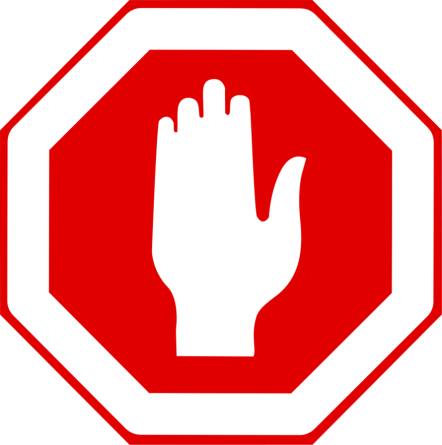 Have you been professionally trained?
Do you have the necessary legal authority?
Can you properly store and preserve it?
If the answer to any of these questions is no, you should not collect physical evidence – you may not be able to use it and doing so may even be illegal in your jurisdiction

 Mishandled physical evidence is no evidence
© Institute for International Criminal Investigations 2018
25
[Speaker Notes: Chain of custody – specificities for physical evidence, International Protocol Chapter 12, Box 5]
D. Physical evidence
International Protocol, pages 154-153
Module 12 – Collecting Additional Information 
Annex 3 – Reasons not to Collect Physical Evidence
Annex 9 – Chain of Custody Form
You can only collect physical evidence if you have the necessary legal authority, capacity and resources to properly and safely collect, store, transport and preserve it

If you decide to collect physical evidence, you need to comply with applicable chain of custody principles – otherwise the evidence will not be admissible in court

You should always consider other documentation methods first: e.g. taking notes, sketching, photographing/video recording
Training Materials on the International Protocol
© Institute for International Criminal Investigations 2018
26
[Speaker Notes: Chain of custody – specificities for physical evidence, International Protocol Chapter 12, Box 5]
Interplay between different categories of evidence
International Protocol, pages 140-159
Module 14 – Analysing Evidence and Information
Annex 9 – Chain of Custody Form
Documentary, digital and physical evidence generally need to be accompanied by explanatory evidence/testimony– including from expert witnesses – to be of use

Seized electronic devices are preserved as physical evidence while the information they store qualifies as digital evidence

A document may constitute both documentary evidence (for its content) and physical evidence (e.g. if it has a stamp/blood on it) – and digital evidence if it is then stored electronically
Training Materials on the International Protocol
© Institute for International Criminal Investigations 2018
27
Forensic and medico-legal evidence
International Protocol, pages 148-159
Annex 3 – Reasons not to Collect Physical Evidence
Annex 4 – Sample Sexual Assault Medical Certificate 
Annex 9 – Chain of Custody Form
Forensic evidence of sexual violence can be any evidence obtained by scientific methods that is of use to a court or other body
Digital evidence –mobile or computer records, radio transmissions
Biological/DNA evidence – proof of sexual contact, identity of perpetrator
Medical evidence –records of injuries, bruising, cuts, scars, diseases, pregnancy
Weapons evidence – bullet casings, shrapnel, knives, torture devices
Photo or video evidence – injuries, crime scene, possible perpetrators
Physical evidence from the scene – clothing, ligatures, condoms, tape, gags
© Institute for International Criminal Investigations 2018
28
[Speaker Notes: Understanding medico-legal evidence for CARSV, International Protocol Chapter 10, Box 9]
Forensic and medico-legal evidence
International Protocol, pages 148-159
Annex 3 – Reasons not to Collect Physical Evidence
Annex 4 – Sample Sexual Assault Medical Certificate/Annex 9 – Chain of Custody Form
Only appropriately trained medical professionals or forensic professionals should collect, process and analyse forensic evidence about sexual violence such as biological samples or conduct medical examinations
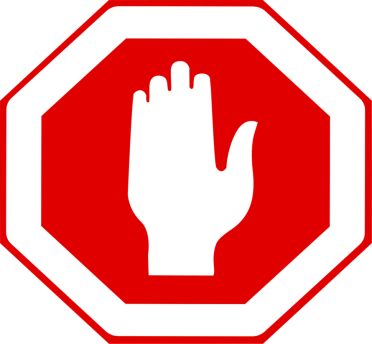 Some jurisdictions require specific legal authority to collect that type of information - medical practitioners cannot/will not share it without the informed consent of the survivor

If forensic evidence is not required to prove the specific elements of sexual violence in your jurisdiction, it should not be collected at all -  it can be invasive and distressing
Training Materials on the International Protocol
© Institute for International Criminal Investigations 2018
29
[Speaker Notes: Understanding medico-legal evidence for CARSV, International Protocol Chapter 10, Box 9]
Forensic and medico-legal evidence
International Protocol, pages 148-159, Module 4 – Individual Criminal Responsibility
Annex 3 – Reasons not to Collect Physical Evidence
Annex 4 – Sample Sexual Assault Medical Certificate/Annex 9 – Chain of Custody Form
Medico-legal evidence are the findings by health professionals and recorded for legal purposes which may include documenting the sexual assault, examination of the victim and, when there is capacity, collection of forensic specimen from the victim’s body

Medical certificates are official records of medical findings for use in courts which are part of the medico-legal documentation 

Under international law, medical certificates and other medico-legal/forensic evidence are not necessary to prove CARSV, although it may be useful to corroborate a victim’s testimony
© Institute for International Criminal Investigations 2018
30
[Speaker Notes: Understanding medico-legal evidence for CARSV, International Protocol Chapter 10, Box 9]
Forensic and medico-legal evidence
International Protocol, pages 148-159, Module 4 – Individual Criminal Responsibility
Annex 3 – Reasons not to Collect Physical Evidence
Annex 4 – Sample Sexual Assault Medical Certificate  
Annex 9 – Chain of Custody Form
In some countries, medical certificates are a legal requirement and can only be issued by a government appointed doctor
This can be a significant barrier to accessing justice where crimes are state-sponsored, appointed doctors are scare or when they require payment for their services
You must find out what the medical certificate legal/ procedural requirements are in your context
Training Materials on the International Protocol
© Institute for International Criminal Investigations 2018
31
[Speaker Notes: Understanding medico-legal evidence for CARSV, International Protocol Chapter 10, Box 9]